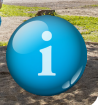 Byutvecklingsplan Nälden 2021Information inför Workshop på tisdag
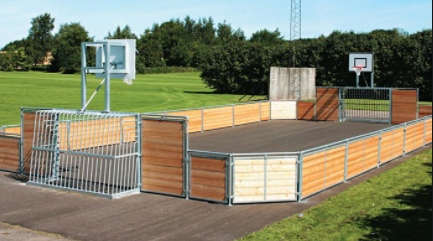 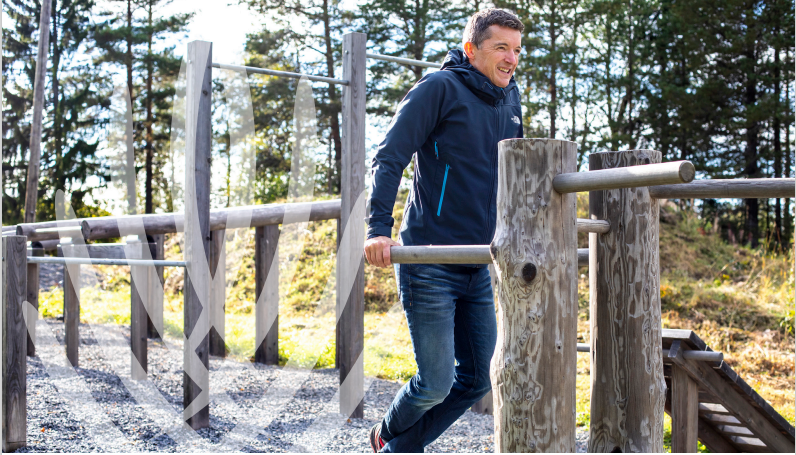 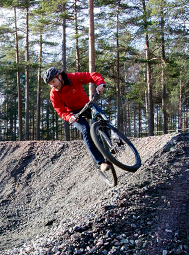 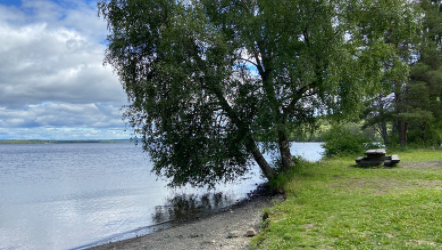 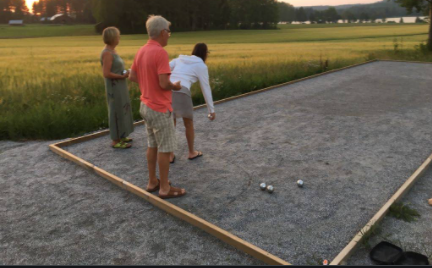 Bakgrund: Detta har hänt!
Politiskt beställning av dialog runt;
Innehåll i skolgård
Utemiljösatningar
Tillväxt

Tre informationsmöten om;
Skolbygge
Hållplats för tåg
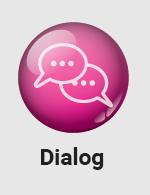 Samrådsgruppen Nälden
Företagare: Ulrika Ring(NVI), Jonathan Norrman(ICA)
Föreningsrepresentanter: Clas Boström(NVF), Gisela Andreasson(NIF)
Föräldrar till förskolebarn: Mikaela Sandström & Lina Normark
Ungdomsrepresentant Norma Bergström
Politiker: Karin Jonsson (c), Jannike Hillding (m), Olof Wallgren (c) 
Tjänstemän: Fastighetschef Tomas Nilsson, Förvaltningschef barn- och utbildning Birgitta Lundgren, 
Kommundirektör Jonas Törngren, Projektledare EW
Samrådsgruppen 3 Augusti
* Kommunen satsar 500 000 kr – Krokomsbostäder satsar också – Föreningar vill bidra!
* Kriterium för utemiljösatsningar: 
Prioritera saker som bidrar till att skapa en naturlig social mötesplats i byn. Platser där både barn, ungdomar och vuxna trivs.
* Kriterium för placering av satsningar:
Vi ska försöka samla utemiljösatsningen i närheten till skolan, så det blir ett område med flera olika aktivitetsmöjligheter
Dialogmöten med Företag aug & sep Fokus på inflyttning
Det behövs fler attraktiva tomter
Vi behöver marknadsföra de tomter som finns bättre
Flera markägare intresserade av dialog om tomtmark
Kommunen behöver ta initiativ
Dialog med Föreningar Augusti
Föreningar kan se till att satsningar kommer på plats
Hjälp behövs med drift och underhåll - avtal
Hitta vägar att få icke föreningsaktiva att hjälpa till; äldre, nyinflyttade, ungdomar 
Lösning: Många är beredda att hjälpa till vid uppstyrda sociala arbetsdagar med mat
Dialog med föreningar SeptemberSamarbete kan ge mer för pengarna!
Kommunen (skola/pengar/mark/tid) + Krokomsbostäder (pengar/mark/driva projekt/underhåll) +
    Föreningar (tid/ansökningar/projekt) + Punktinsatser från unga/äldre/nyinflyttade som 
inte är föreningsaktiva (tid
Vid arbetsdagar)
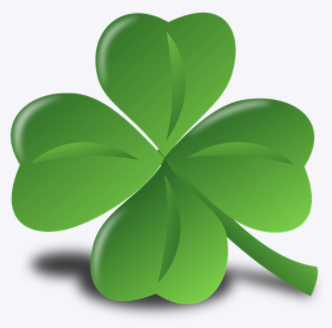 Vägen till förverkligande… om ni gillar planen
Steg 1 Gå igenom Byutvecklingsplanen
Steg 2 Förädla planen på workshop
Workshop äger rum på Hallströms café tis 19 oktober klockan 18:30 Digitalt /alternativ erbjuds via Zoom 
Steg 3 Ansöka om pengar från Krokoms kommun/Krokomsbostäder/Projektanordnare nov/dec
Steg 4 Förverkliga planen med start 2022 – slut ht 2024
Föreningarna i Näldens prioriteringar till uppdaterad Byutvecklingsplan
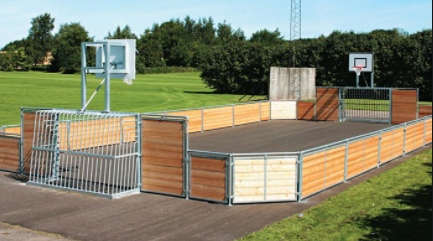 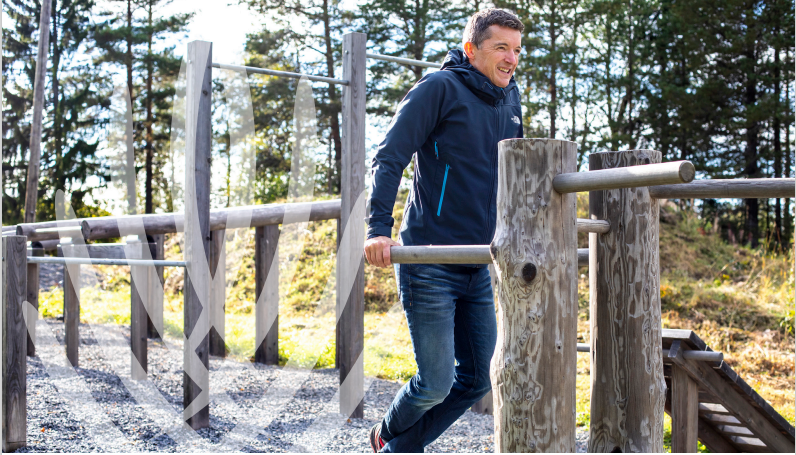 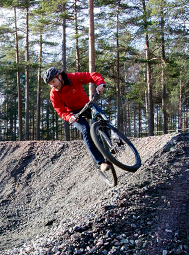 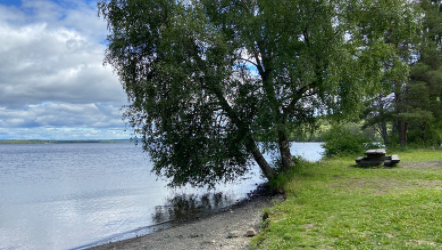 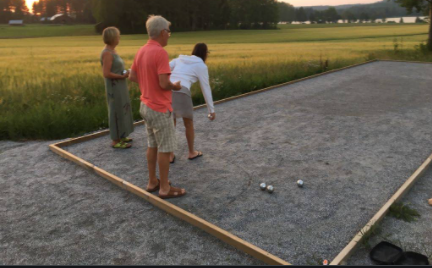 Samrådsgruppens plan skolgård
Lekyta storlek motsvarande dagens asfaltsplan, helst med konstgräs
Offentlig toalett med separat ingång
Multiarena på tennisbanan
Finansiering för multiarenan söks från Krokomsbostäder
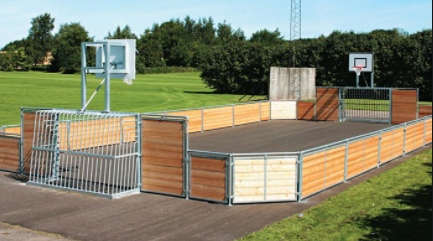 Samrådsgruppens plan Boulebana & Tennisplan
Placering på KBAB:s tomt vid gamla bensinmacken
Befintlig tennisplan är bekostad av NilsÅke Hallström
Föreningarnas önskemål är att kommunen bekostar uppbyggnad på ny plats
Finansiering boulebana söks 
    från Krokomsbostäder
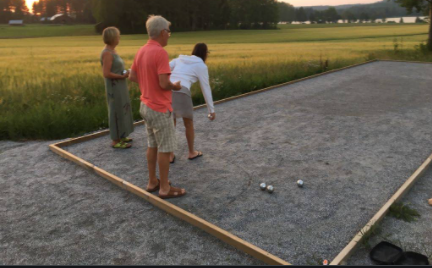 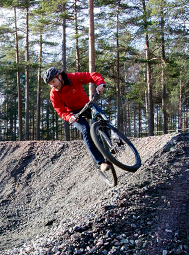 Samrådsgruppens plan Cykelbana/Skidlek
Placering runt skidstadion på kommunal mark
Obs dålig mark, det funkar inte med markarbete och asfaltering för att göra riktig pumptrack
Exempel Ås cykelbana på sommaren skidlek på vintern
Ansvarig för att driva projektet Byalaget
Finansiering kan exempelvis sökas från Riksidrottsförbundet
Medfinansiering kommunalpott & ideella krafter
Samrådsgruppens plan Utegym
Ansökan inlämnad av NIF & LSS
Syfte ffa främja psykisk hälsa för äldre och människor med funktionsvariationer
Ledarledd träning
Öppet för alla
Placering på hyfsad mark 
    vid skidstadion
Tidsplan 2022 
Medfinansiering ca 70 000 kr 
& ideella krafter
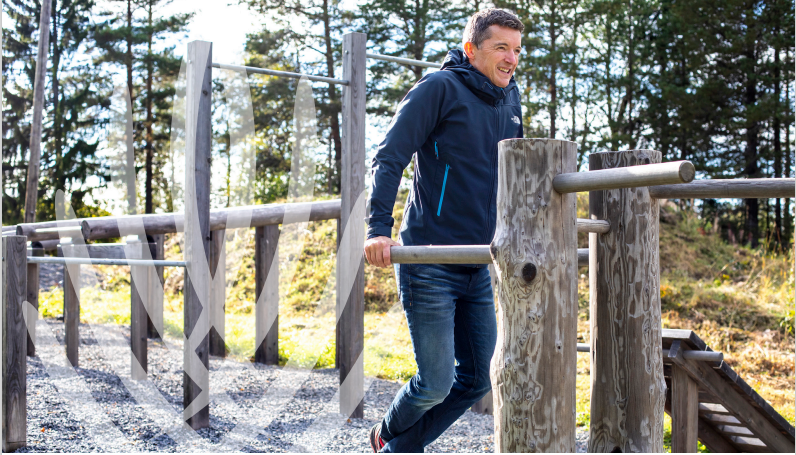 Samrådsgruppens plan Badplatsen & trivsel i byn
Förslag från hemsidan: Brygga, flotte, hopptorn, sand, ankringsplats vid pizzeria, trappa vid brofäste, glasskiosk
Bänkar på byn 
Ex. bygdegården blir fritidsgård
Ansvarig för att driva projektet Byalaget
Finansiering skulle kunna sökas från Allmänna arvsfonden. Medfinansiering på 30 % behövs då ex ur kommunal pott eller sponsring från företag.
Samrådsgruppens plan Tomter
Samlad marknadsföring av alla befintliga privata tomter i Näldenområdet – Krokoms kommun
Fokus på Västeräng i planen för att få fram mer attraktiva tomter 
Kommunen dialog med Länsstyrelsen, detaljplan eller fördjupad översiktsplan
Därefter dialog markägare
Samrådsgruppens förslag för underhåll av utemiljösatsningar & kiosk vid badet
Avtal skrivs mellan Krokoms kommun/föreningar om att Krokomsbostäder underhåller samtliga utemiljösatsningar
I praktiken gör feriepraktikanter huvuddelen av jobbet under handledning
Glasskiosk på badplatsen drivs av sommarlovsentreprenörer under handledning
Workshop på Hallström 19 oktoberSyfte förädla planen
Frågor och Synpunkter
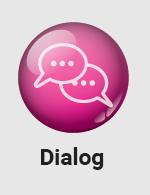